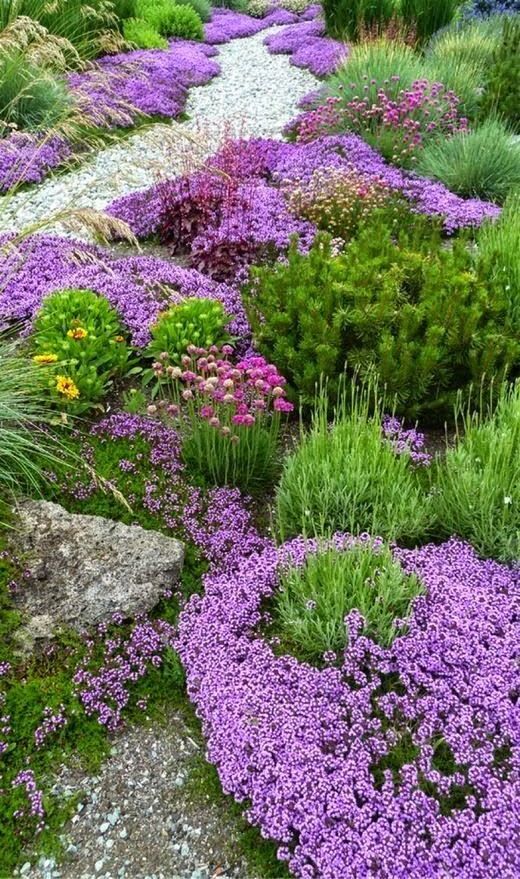 Nízké a kobercovité trvalky
KAV 
Ing. Zuzana Bukvičková
ft. Ing. Lenka Prokůpková
použití
vhodné pro skalky, květinové zídky, obruby záhonů apod.
mnoho zástupců tzv. skalničky (alpinky), ale i stínomilné – podrosty pod stromy
některé snesou sešlap – náhrada trávníku
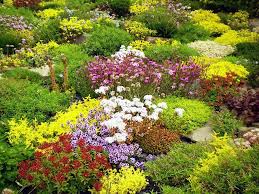 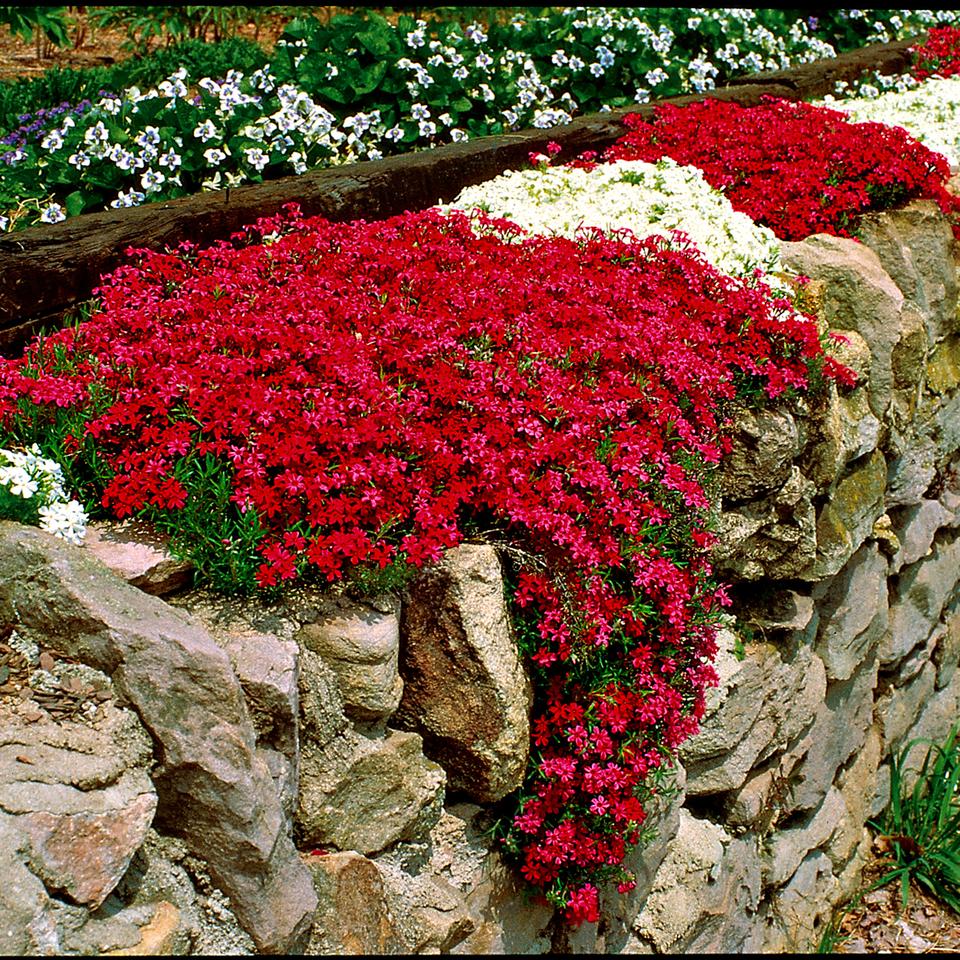 Ajuga reptans Zběhovec plazivý
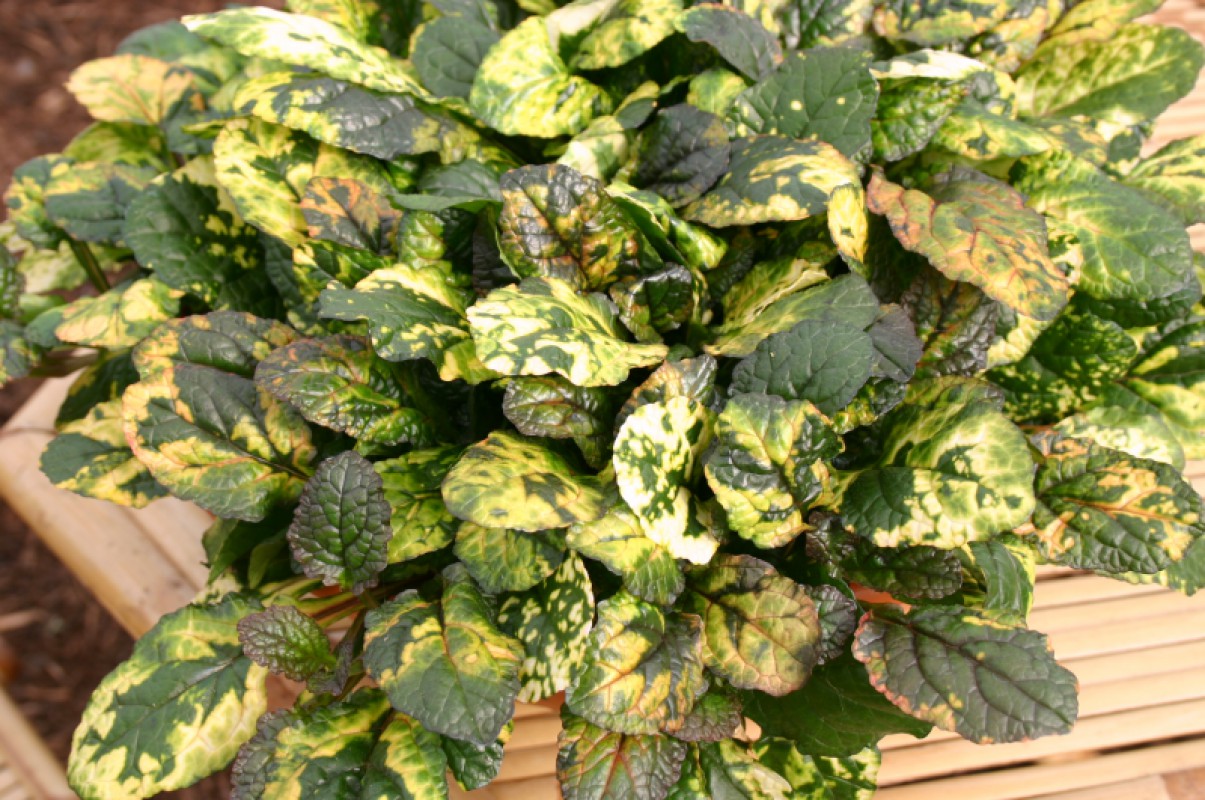 Stálezelený
list červenohnědý nebo žlutě a hnědě skvrnitý
květ modrý
doba květu – květen - srpen
použití – skalky, obruby, náhrada trávníku
množení – dělením, řízkováním
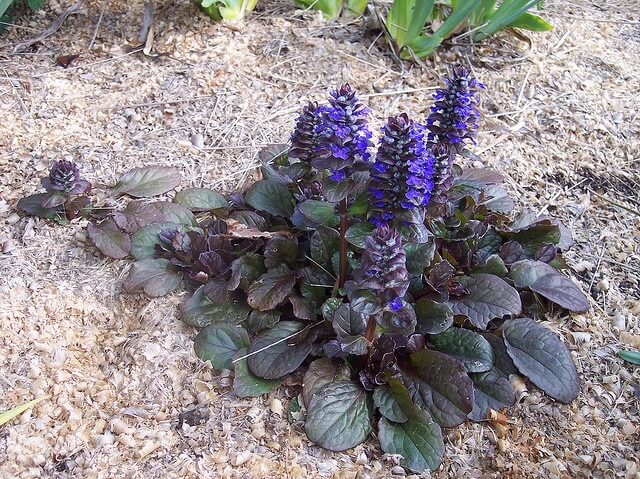 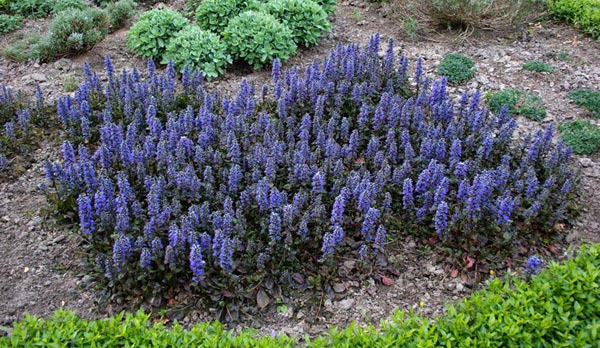 Alchemilla mollisKontryhel měkký
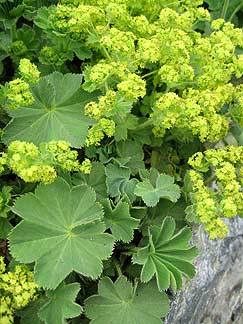 Svěže zelené listy, velké, v přízemní růžici
Gutace – vyloučené kapky vody na listech
květ žlutozelený hrozen 
doba květu – červen - červenec
použití – skalky, obruby, náhrada trávníku
polostín
množení – dělením, řízkováním
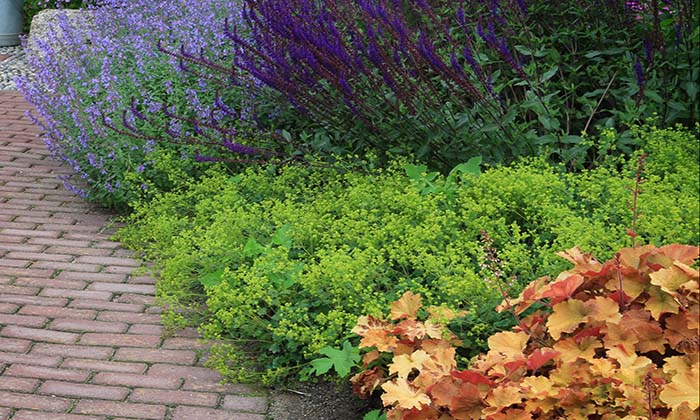 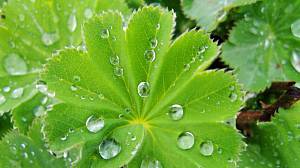 Aurinia saxatilis Tařice skalní
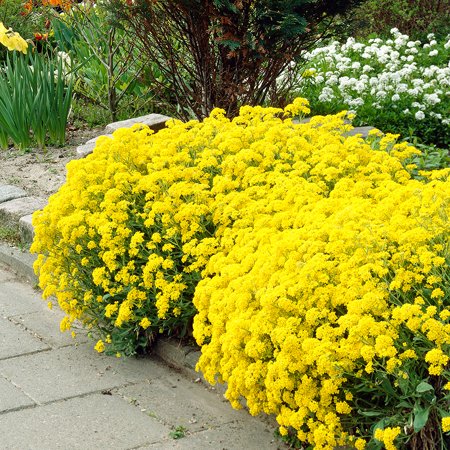 Syn. Alyssum saxatile
drobné, žluté kvítky, laty
doba květu – duben – květen
výška – 30 cm
použití – skalky, zídky
časté zplanění
množení semenem
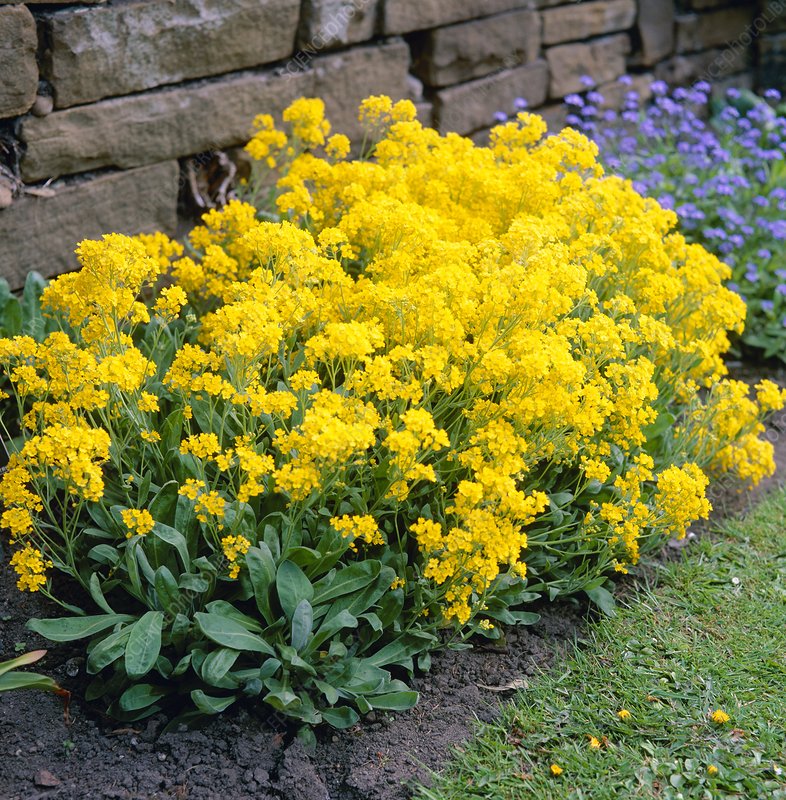 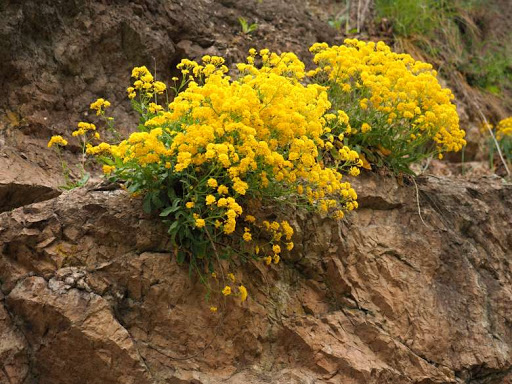 Armeria maritima Trávnička přímořská
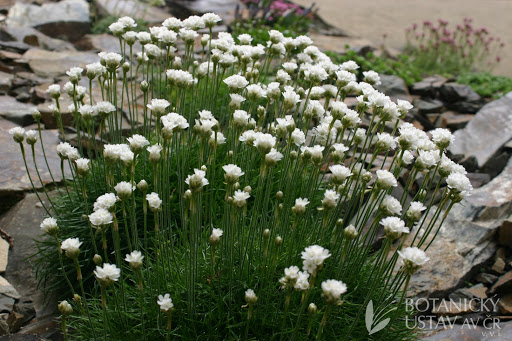 husté trsy čárkovitých listů
květ – kulovitá hlávka, barva růžová, červená, bílá
doba květu – květen, červen
výška 10 cm
použití – skalky, obruby, náhrada trávníku
požadavky – plné slunce
množení – dělení, řízkování
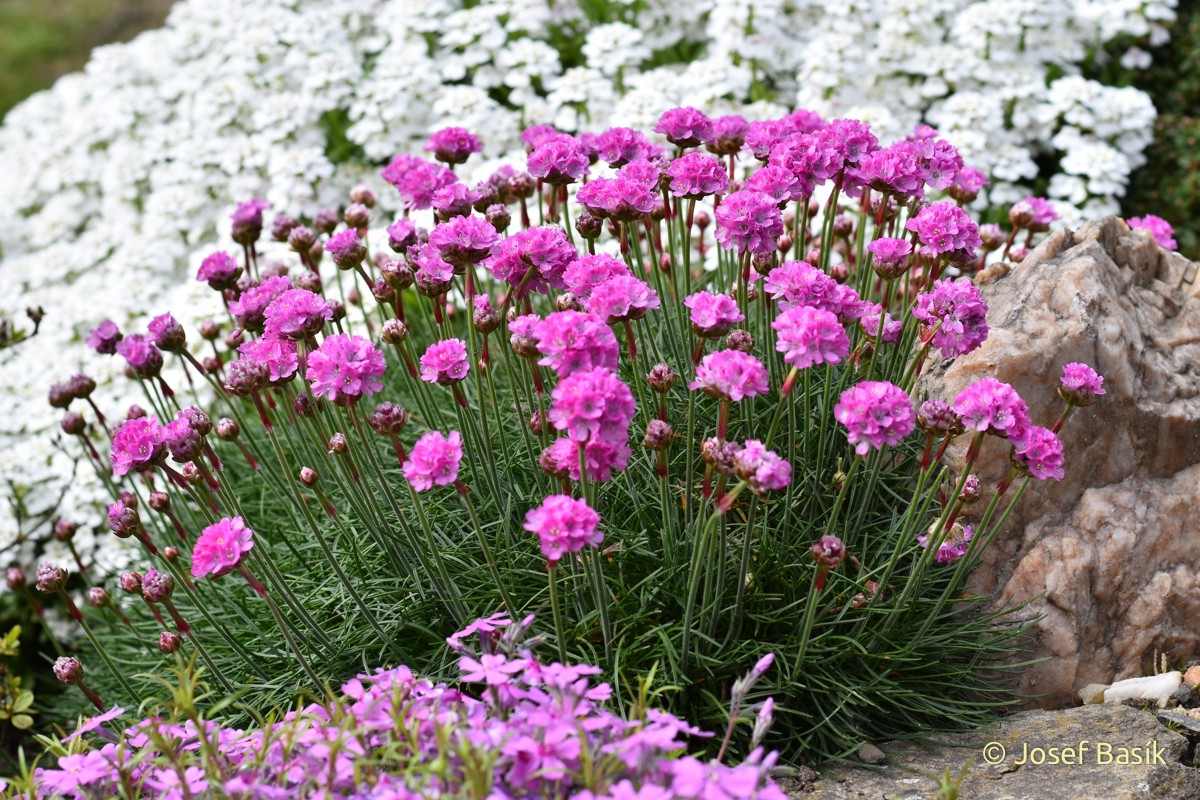 Cerastium tomentosum Rožec plstnatý
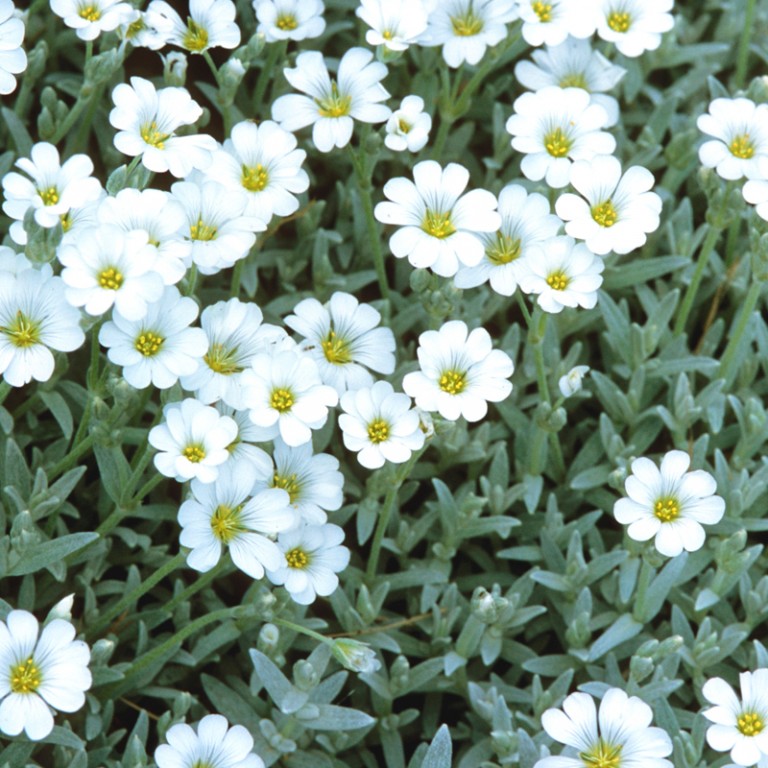 stříbřité, plstnaté lístečky                                                
květ bílý
doba květu – květen, červen
výška 15 – 20cm
použití – skalka, zídka, náhrada trávníku
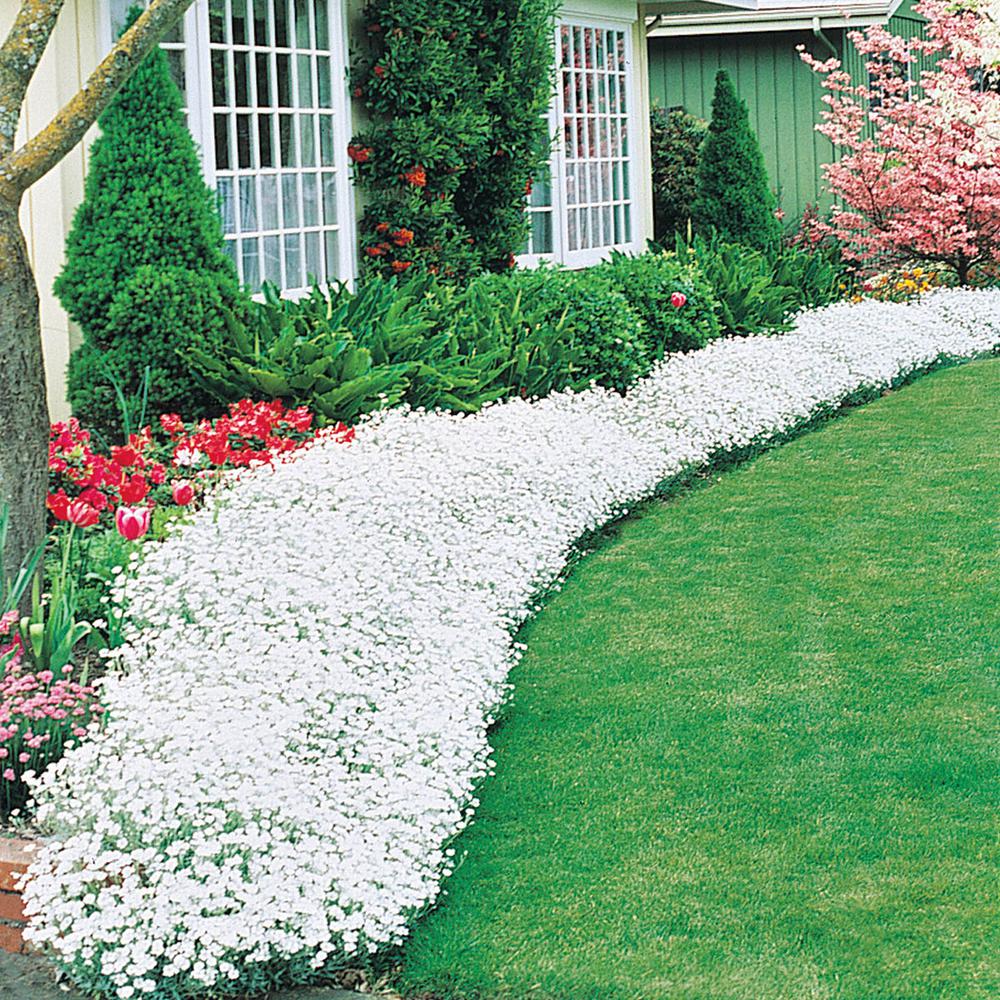 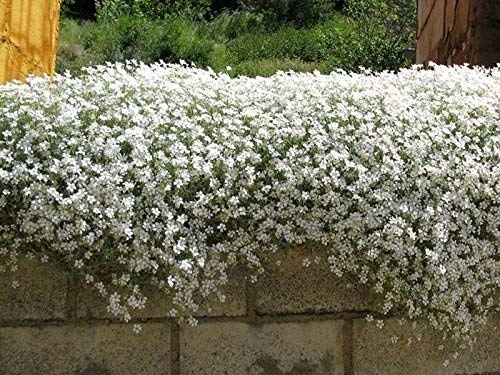 Convallaria majalisKonvalinka vonná
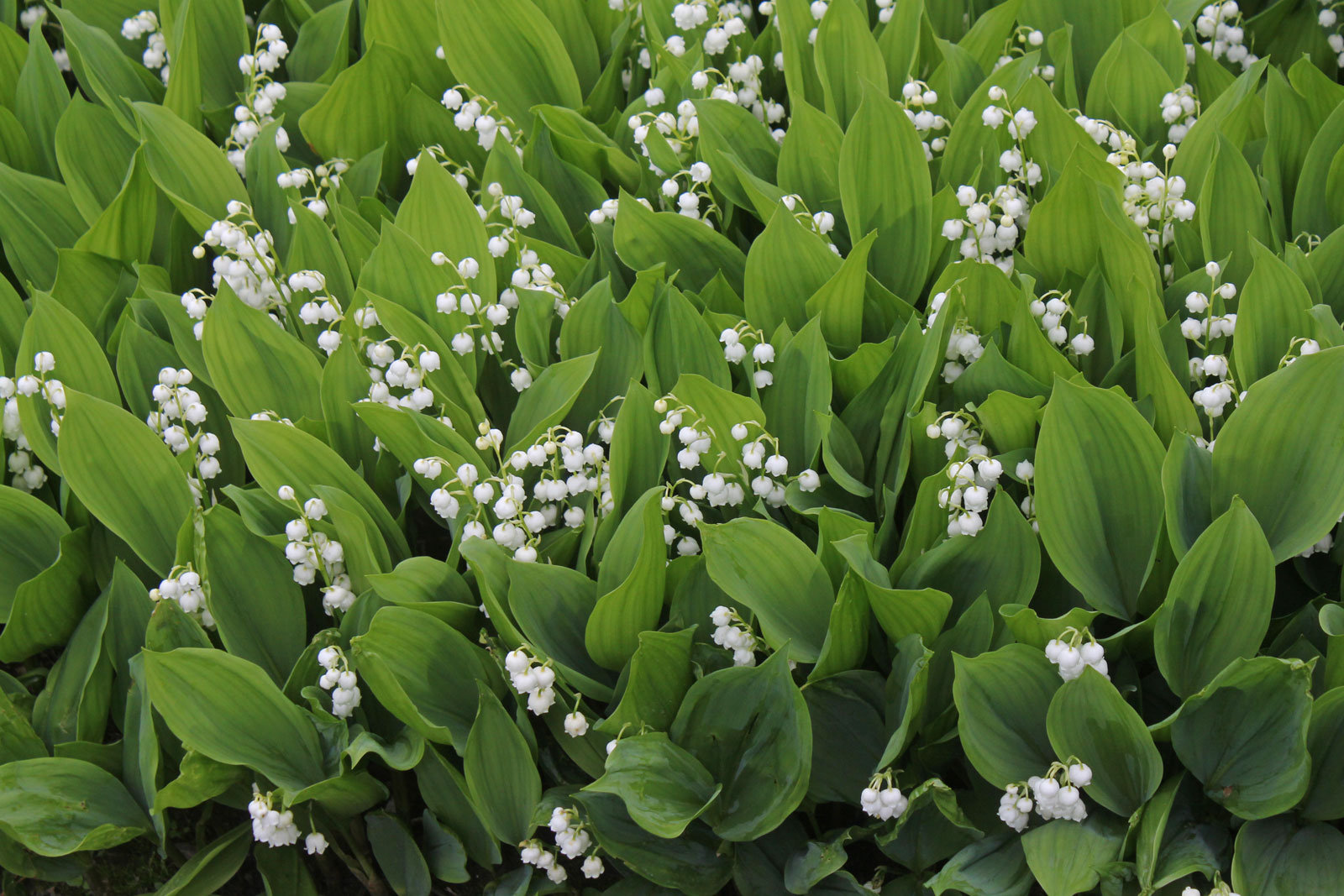 bílé, zvonkovité vonné květy, hrozen
doba květu – květen
výška 20 cm
použití – podrost stromů, k řezu, k rychlení
požadavek – vlhko, polostín
množení – dělení
Červené bobule i celá rostlina jsou jedovaté !!!
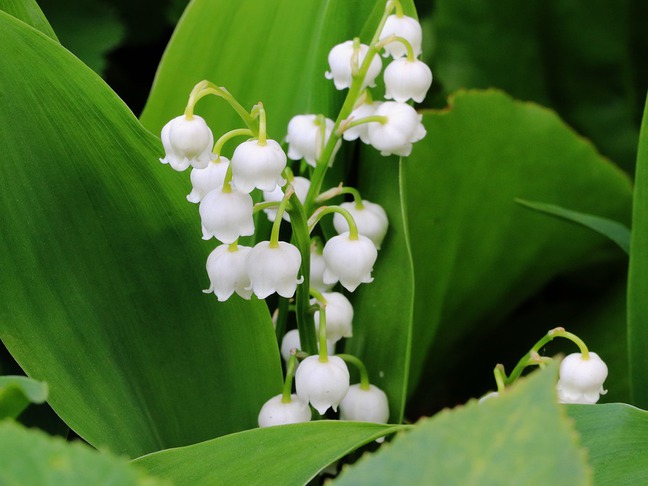 DianthusHvozdík
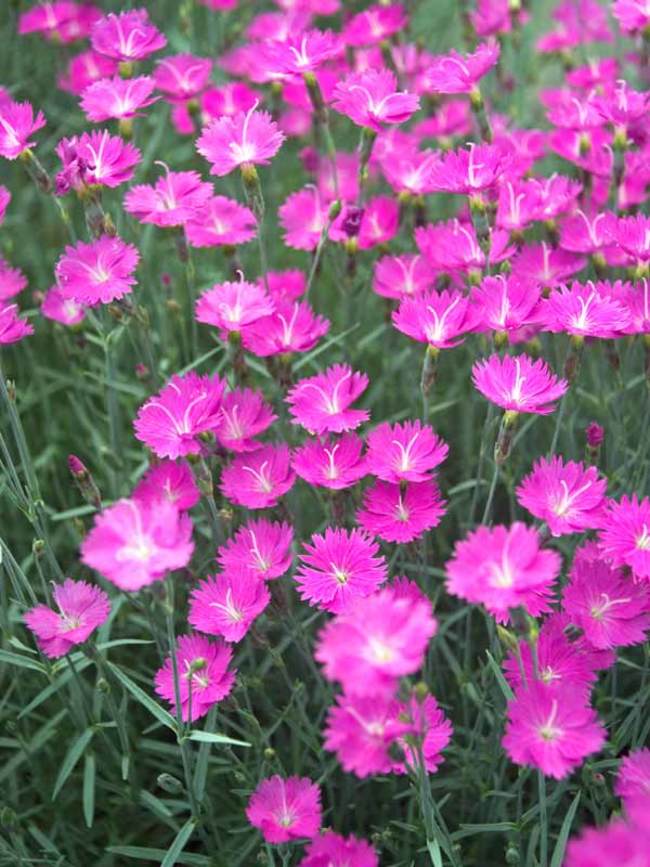 květ bílý, růžový nebo červený
doba květu červen – srpen
výška – 10 - 30 cm
použití – skalka, obruby, hroby
požadavky – slunce
množení – semenem, dělením, řízky
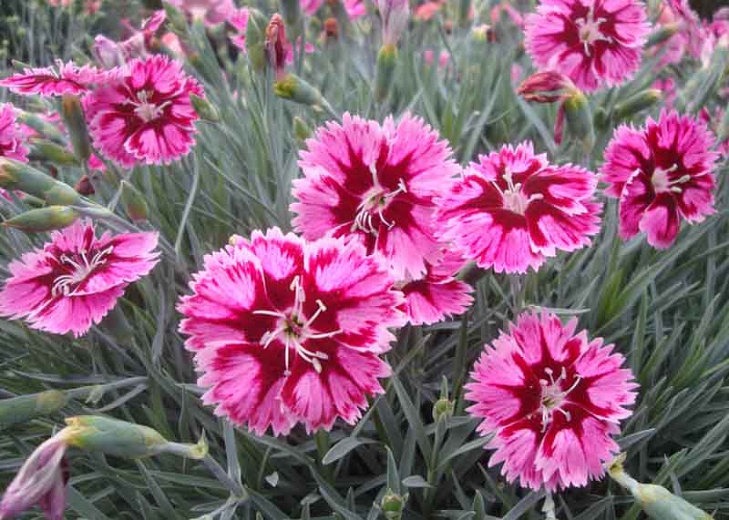 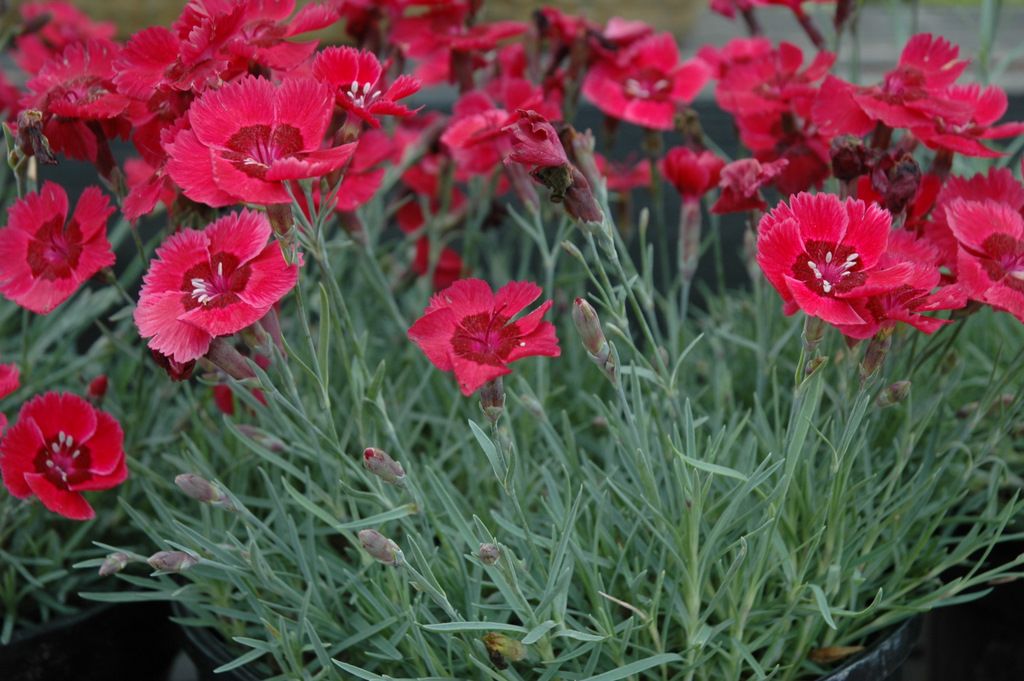 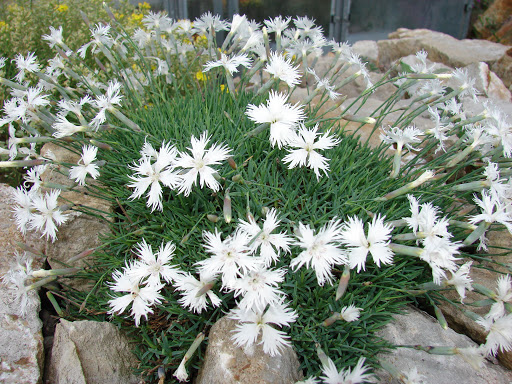 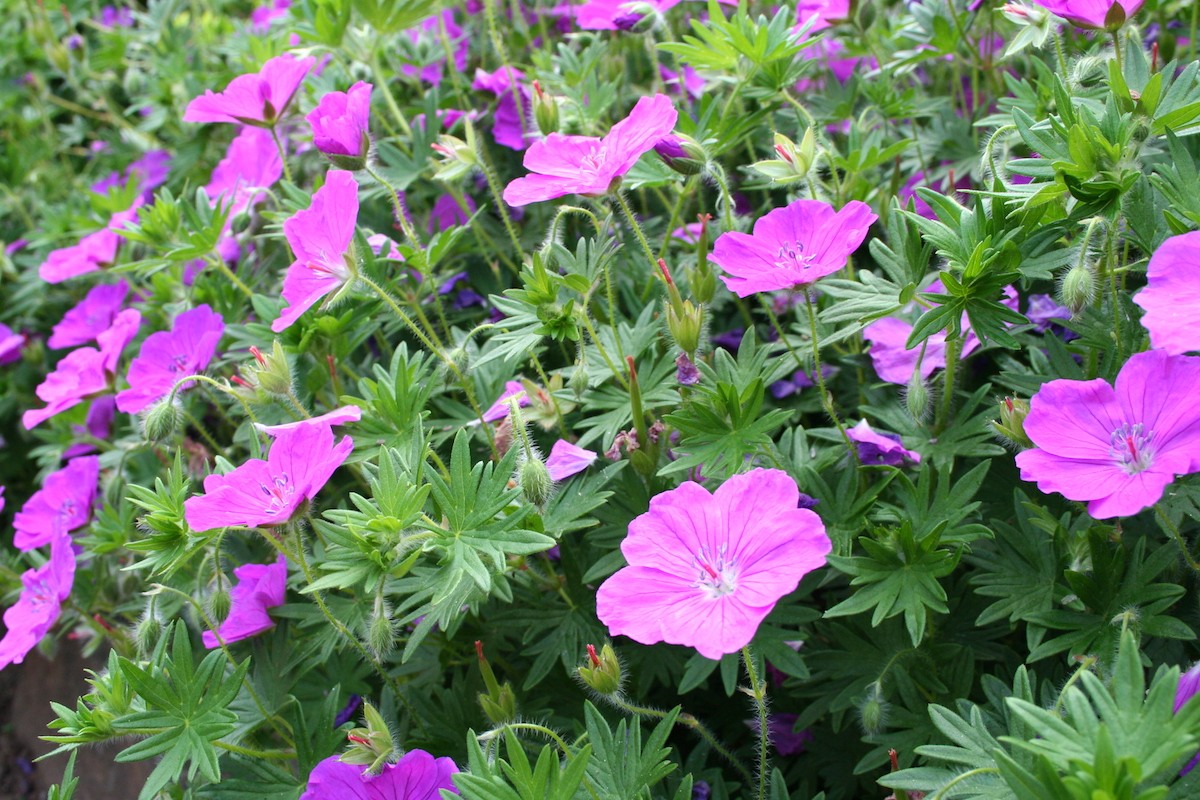 GeraniumKakost
květ bílý, růžový, modrý, červený 
doba květu květen – srpen
výška – 10 - 50 cm
použití – obruby, skupiny, podrost pod stromy
požadavky – polostín i stín
množení – oddenky, dělením, řízkováním
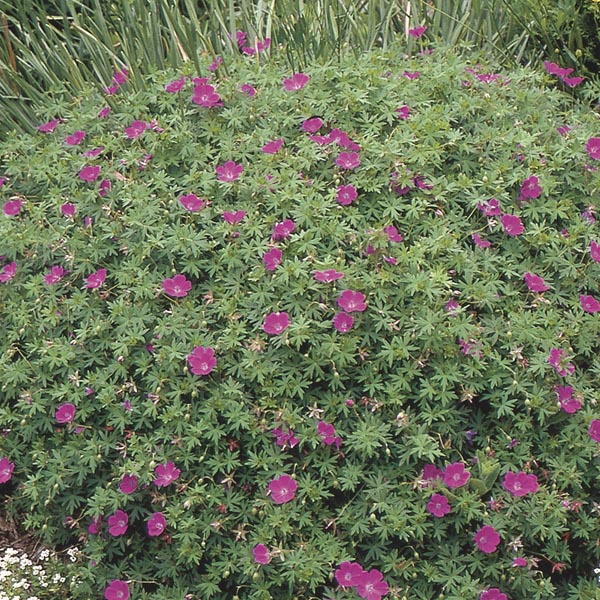 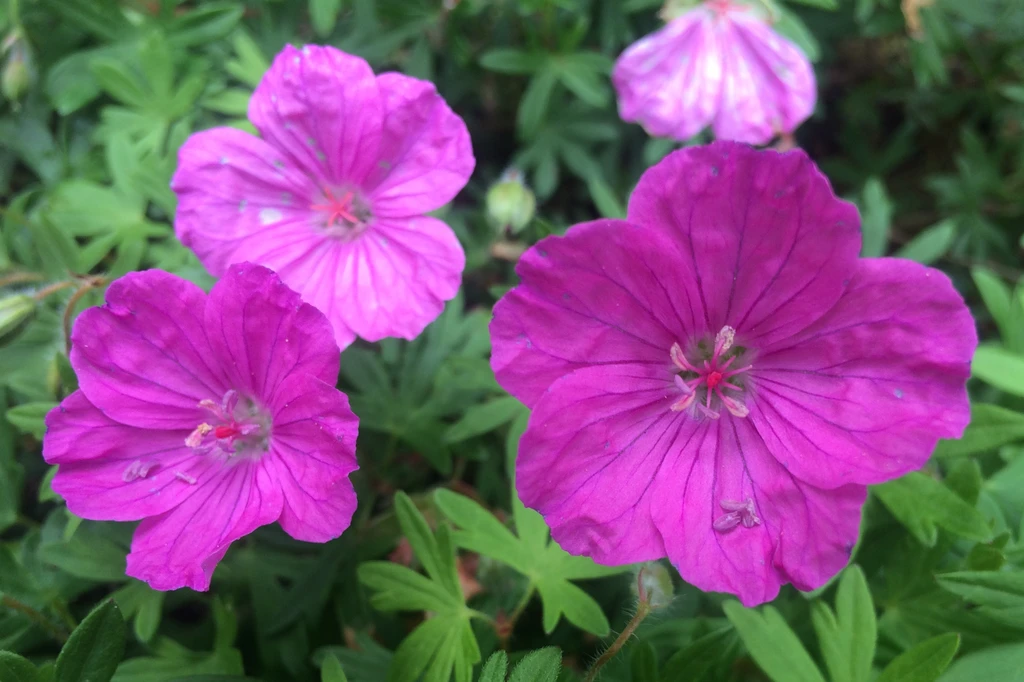 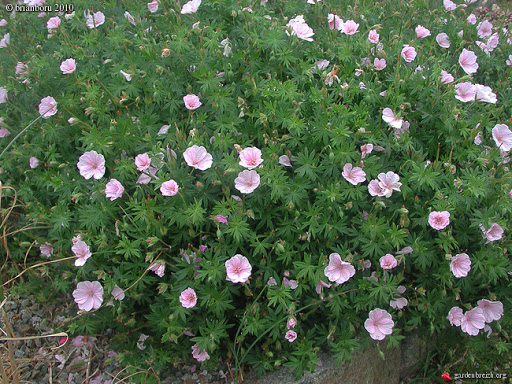 Pachysandra terminalisTlustonitník klasnatý
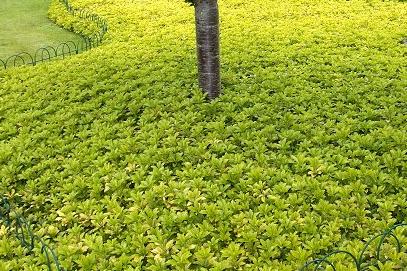 List tuhý, kožovitý
Stálezelená rostlina
květ bílo-zelený
doba květu – duben – červen
výška – 10 - 20 cm
použití – obruby, podrost pod stromy, vřesoviště
požadavky – polostín až stín, vlhko
množení – dělením, řízky
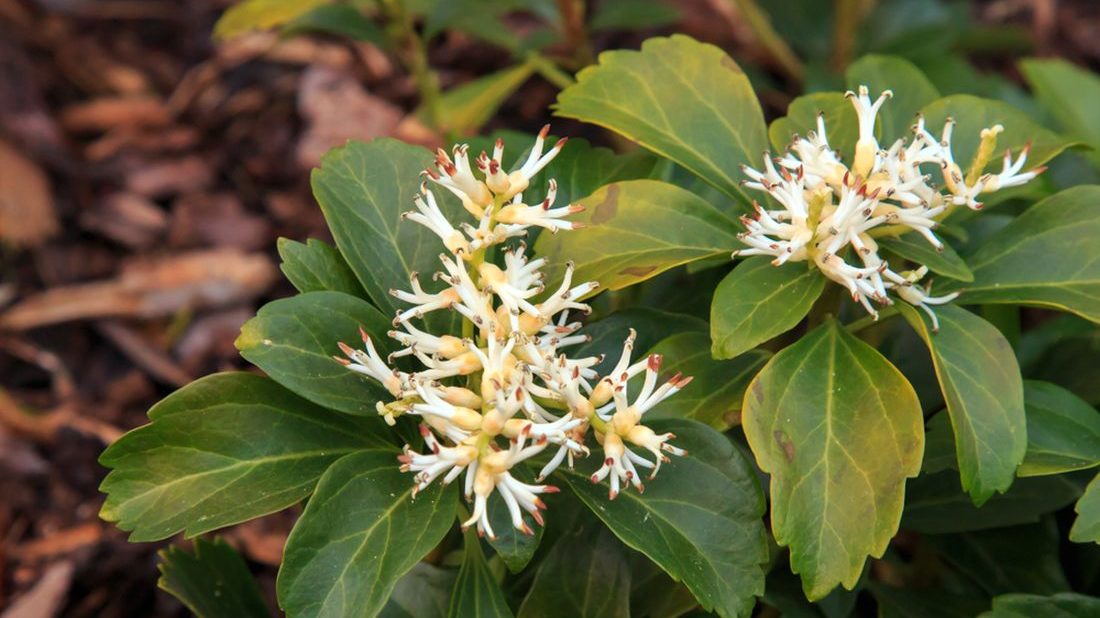 Phlox subulataPlamenka šídlovitá
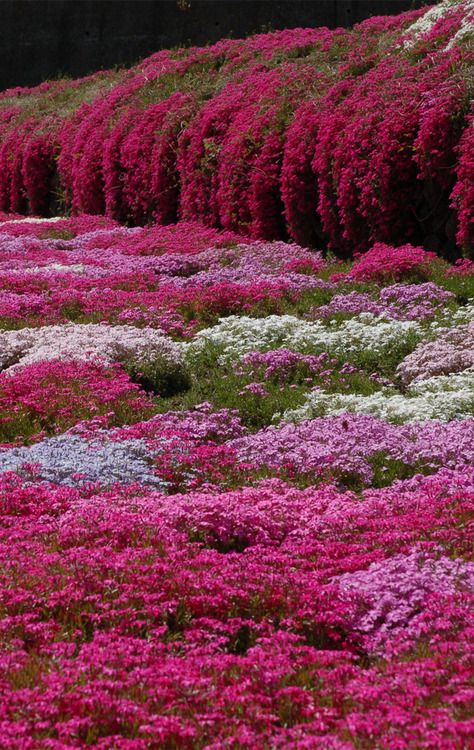 úzké, jehlicovité listy
květ bílý, růžový, červený, světle modrý
doba květu – duben- květen
výška – 20 – 30 cm
použití – skalka, zídky, obruby, hroby
požadavky – plné slunce
množení – dělení, řízkování
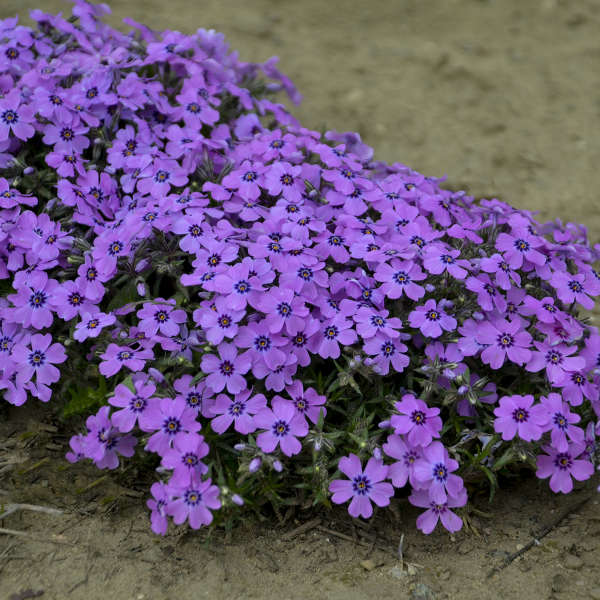 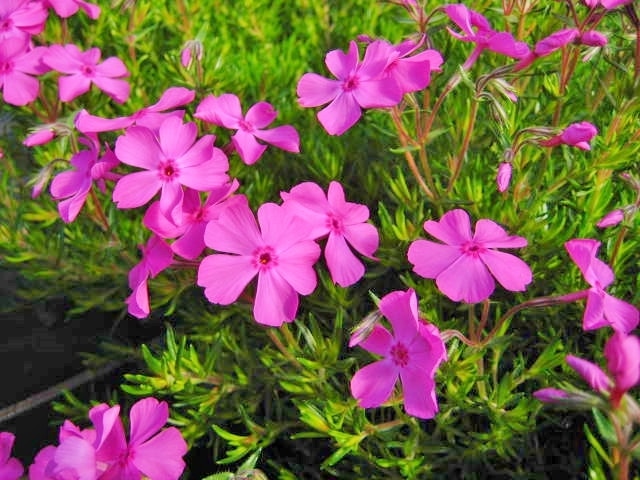 PrimulaPrvosenka , petrklíč
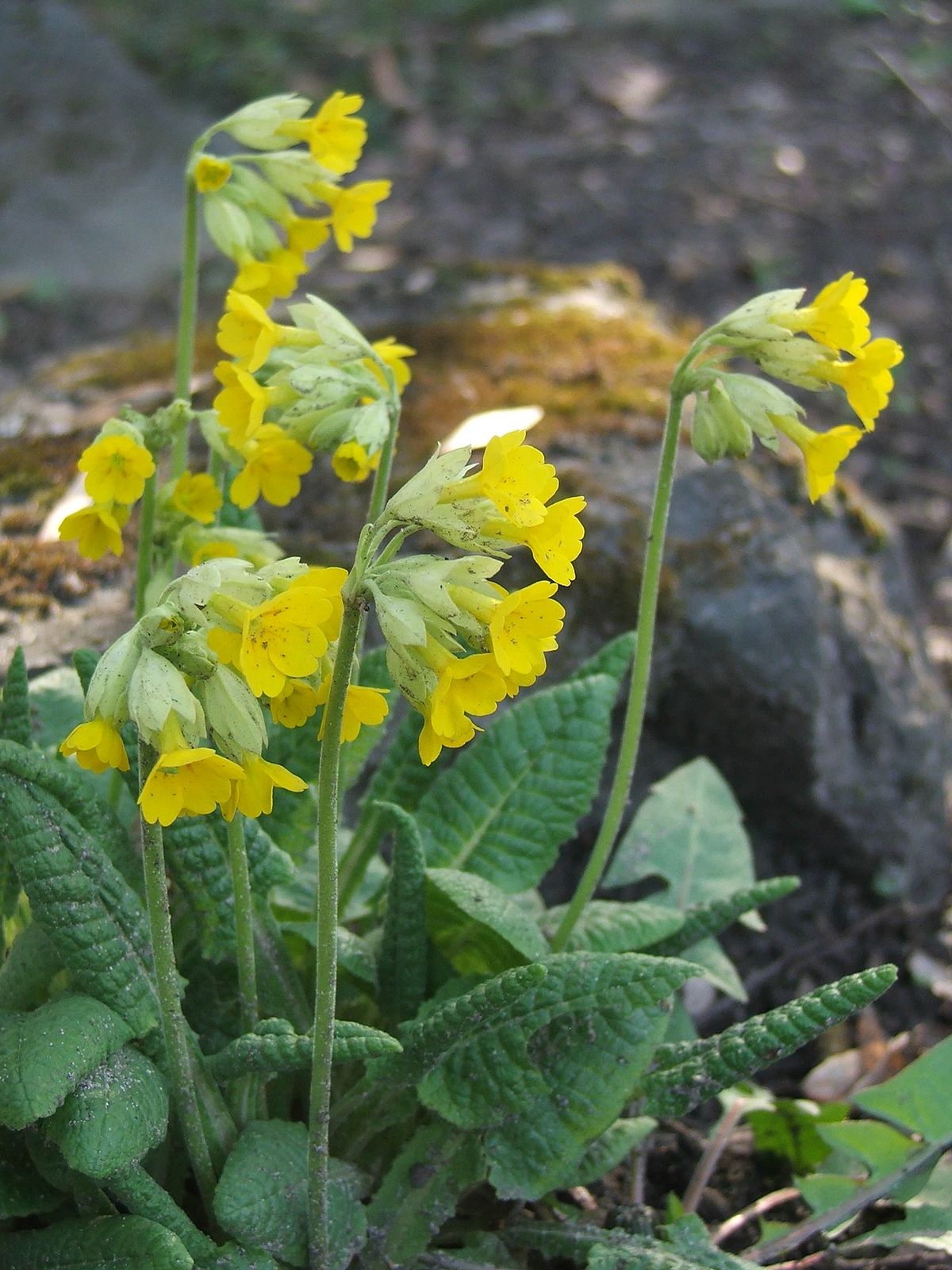 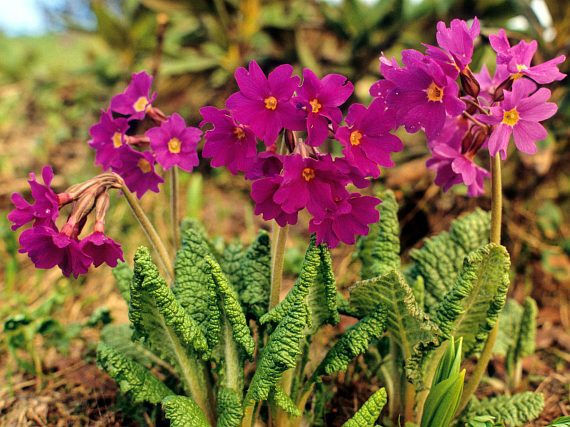 přízemní růžice listů
květ – různý tvar a barva, jednotlivé nebo v okolíku
doba květu – březen - duben
výška – 20 – 30 cm
množení – semenem, dělení, řízky 
použití – záhony, obruby
oblíbené jako hrnkové
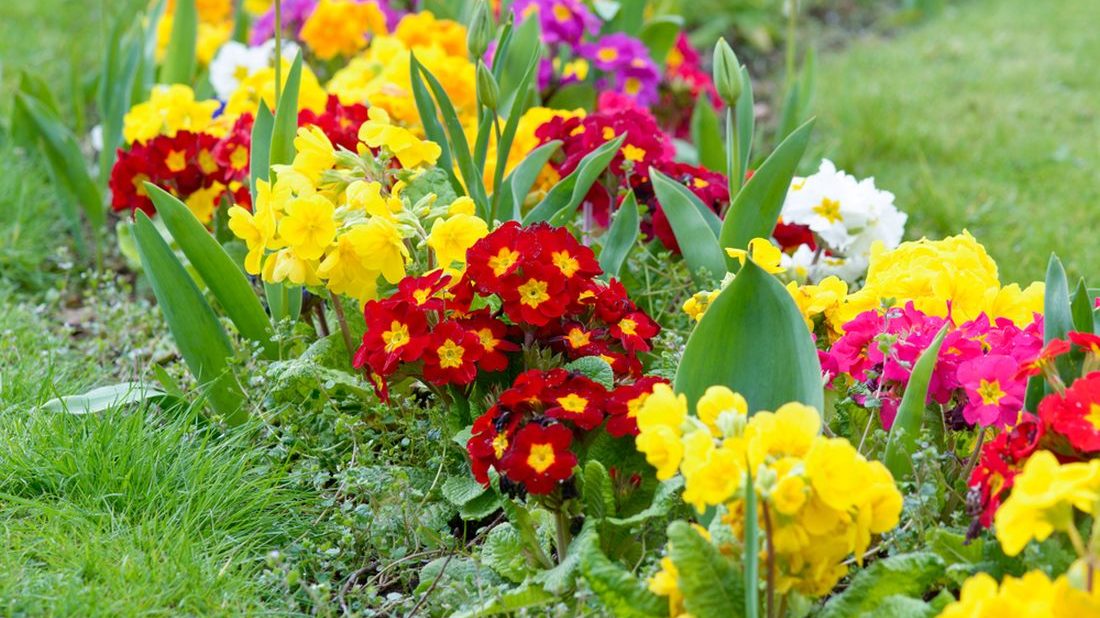 Sagina subulataÚrazník zelený
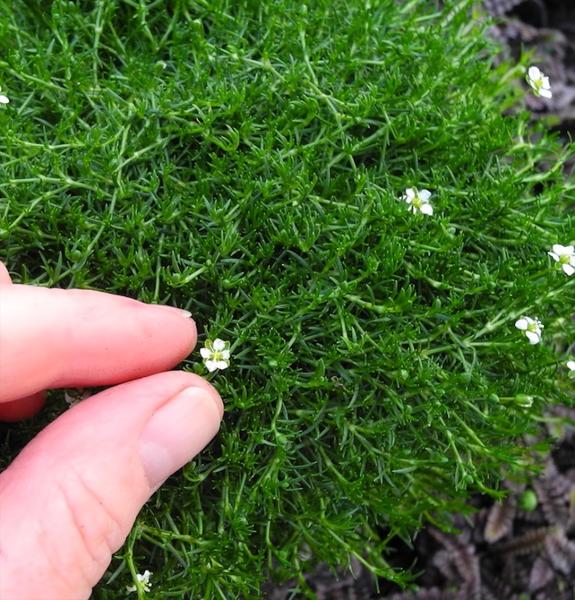 „irský mech“
svěží zelené listy – vypadá jako golfový trávník
květ bílý, drobný
doba květu – červen - červenec
výška – 3 cm
množení dělením
Stanoviště – slunce, polostín
použití – obruby, náhrada trávníku, mechu
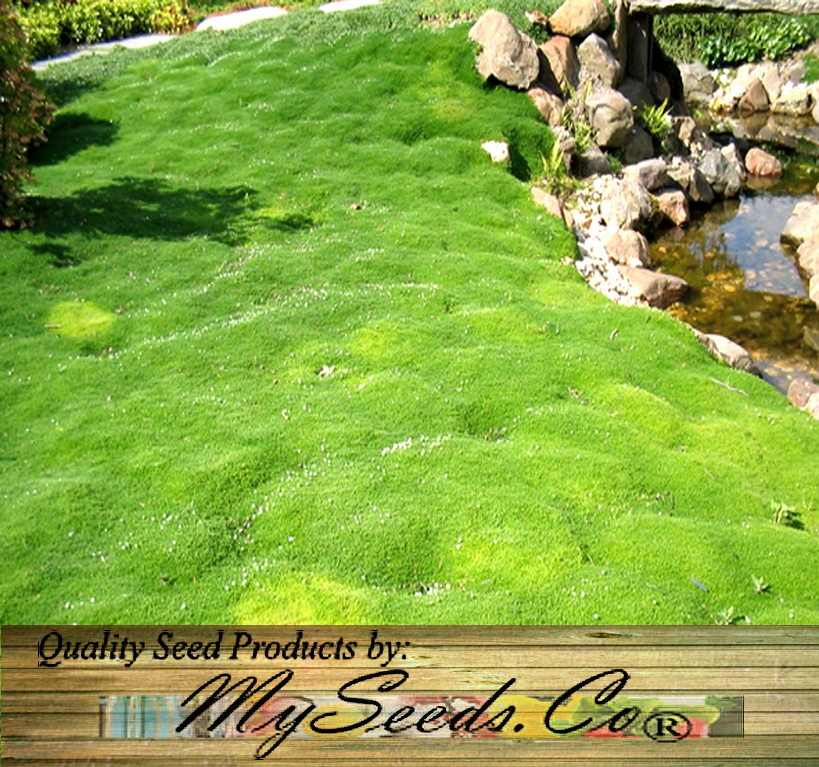 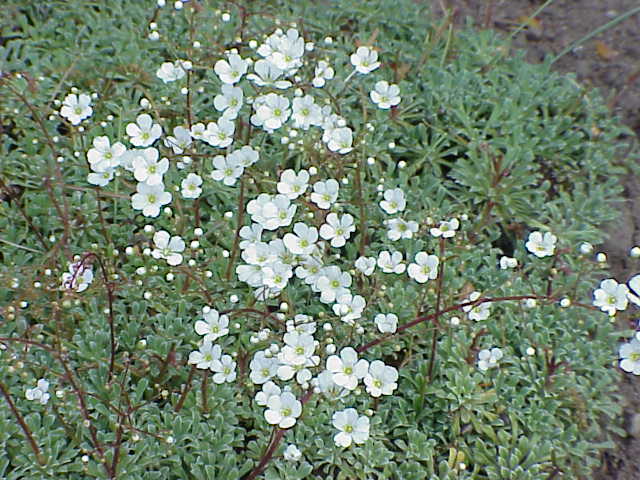 SaxifragaLomikámen
nízké, polštářkovité skalničky s mechovým vzrůstem nebo přízemní růžice listů
barva květu – bílá, růžová, červená
doba květu – květen – červenec
výška – 10 - 60 cm
použití – skalka, zídky, obruby, hroby
snese i polostín
množení – dělení, řízky
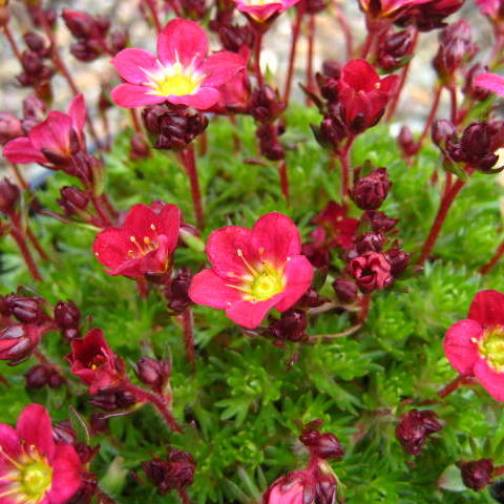 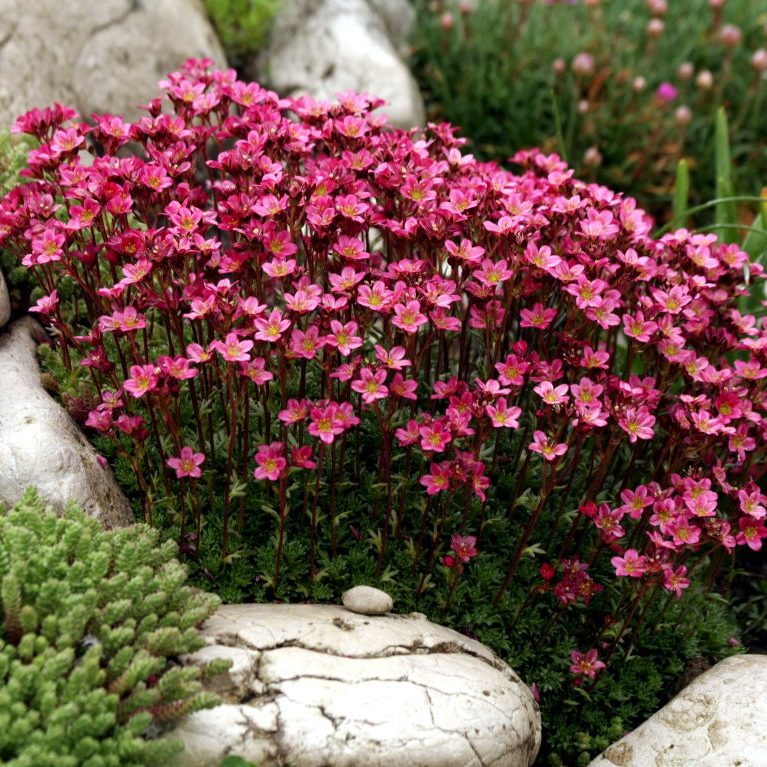 SedumRozchodník
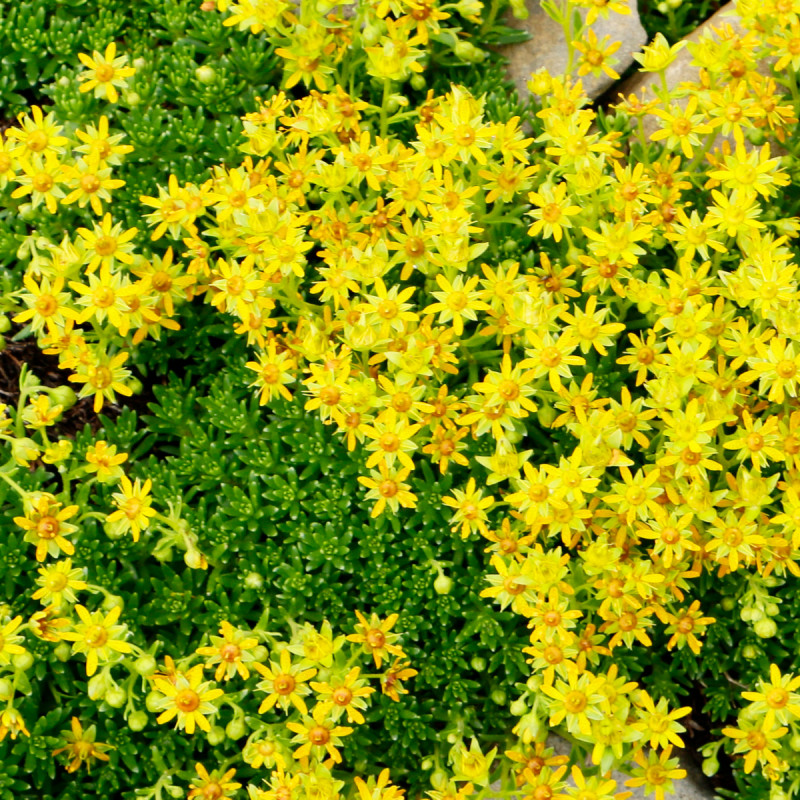 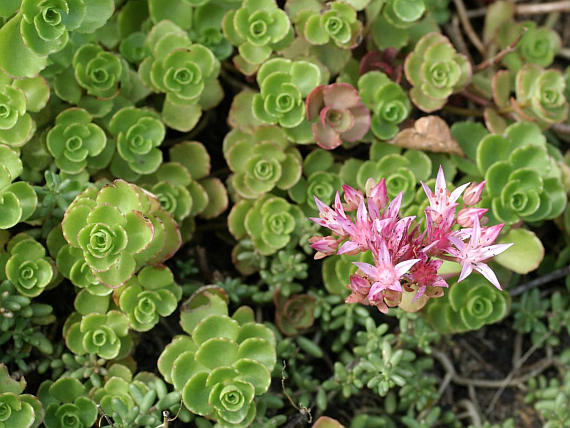 plazivé lodyhy s dužnatými lístky, zelené
některé na podzim červenají
květ bílý, žlutý, červený, růžový
doba květu – červen – srpen
výška 10 – 60  cm
použití – skalka, zídky, obruby
vyžaduje plné slunce
množení – dělení, řízky
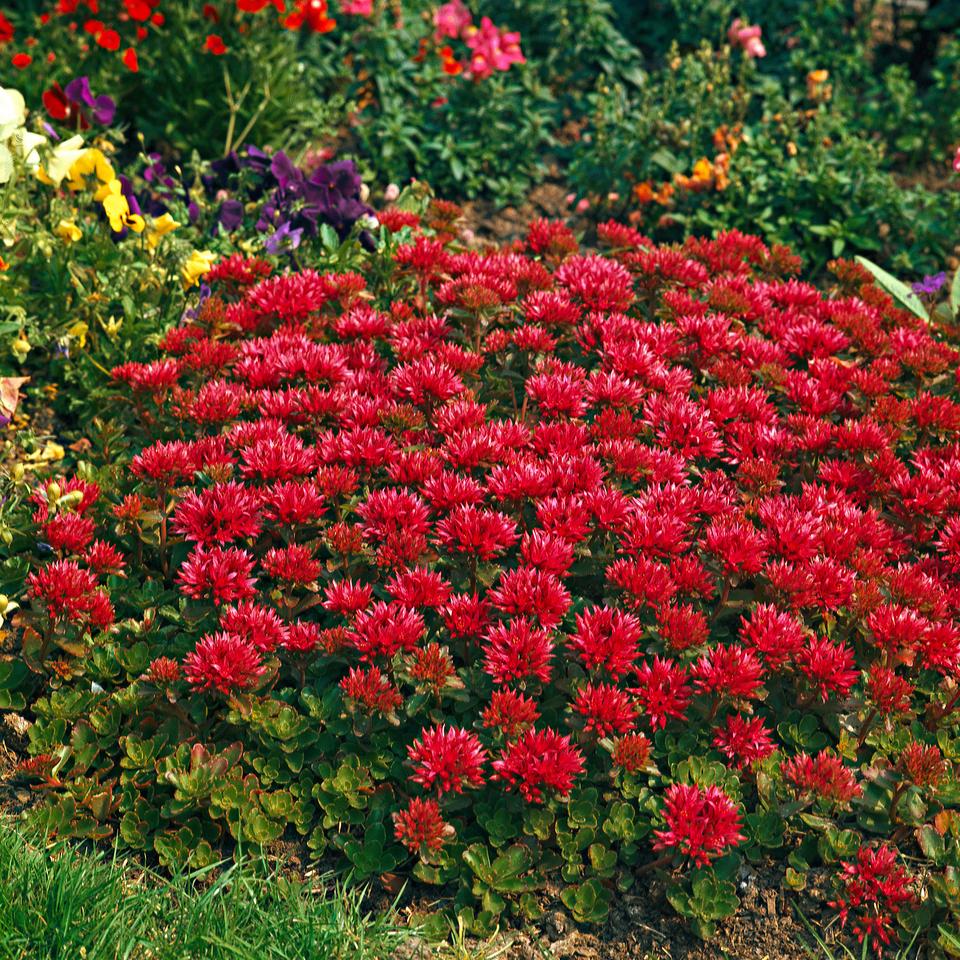 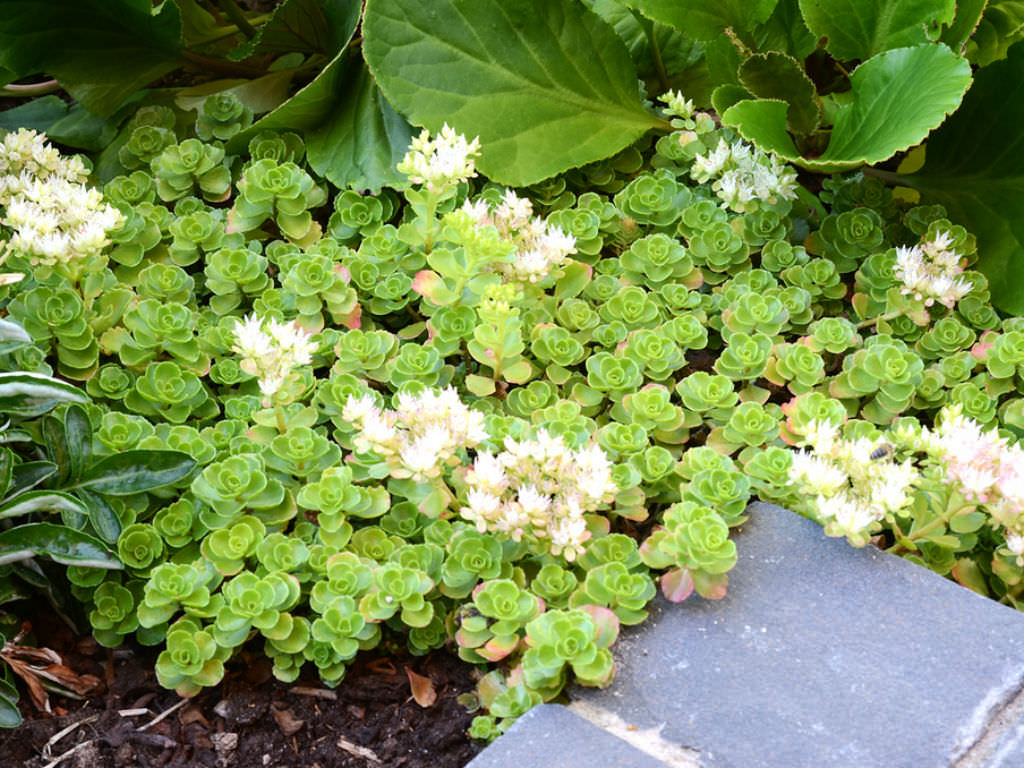 SempervirensNetřesk
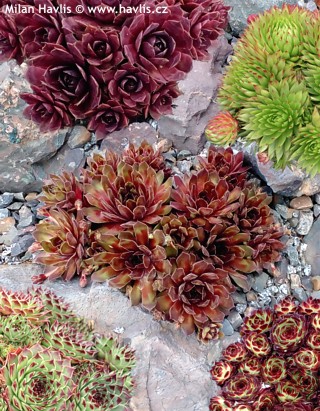 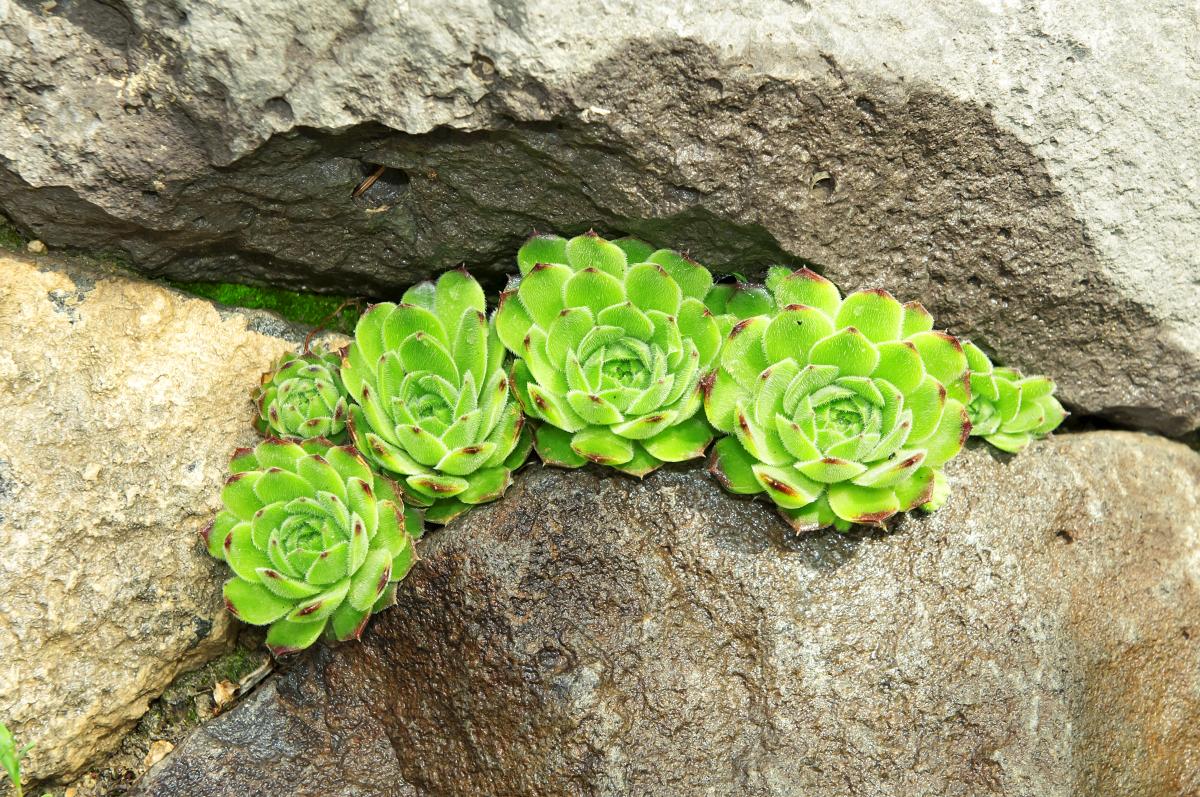 přízemní růžice dužnatých listů
Květ bílý, růžový, červený, fialový
doba květu – červenec – srpen
výška 10 – 15 cm
použití – skalka, zídky
Snese plné slunce
množení – dělení, odnože
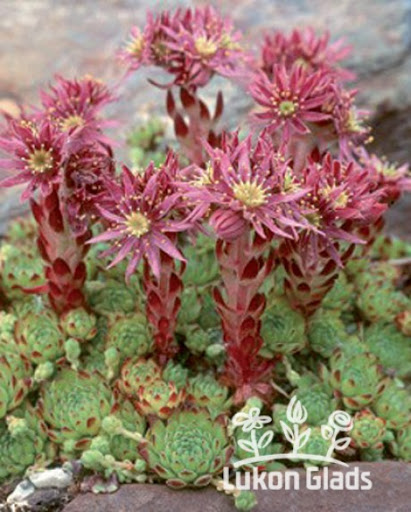 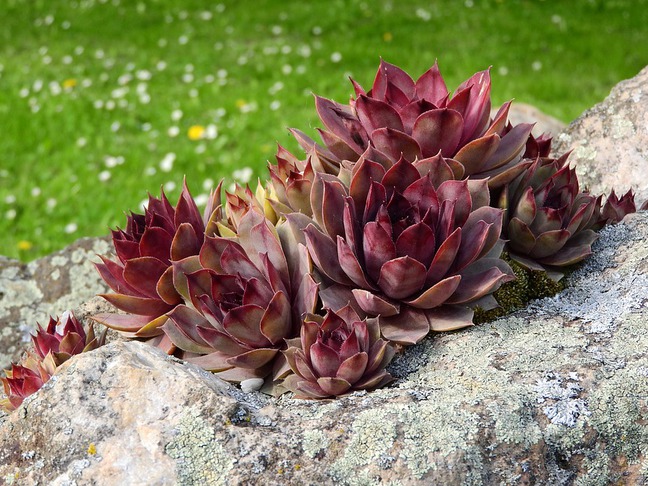 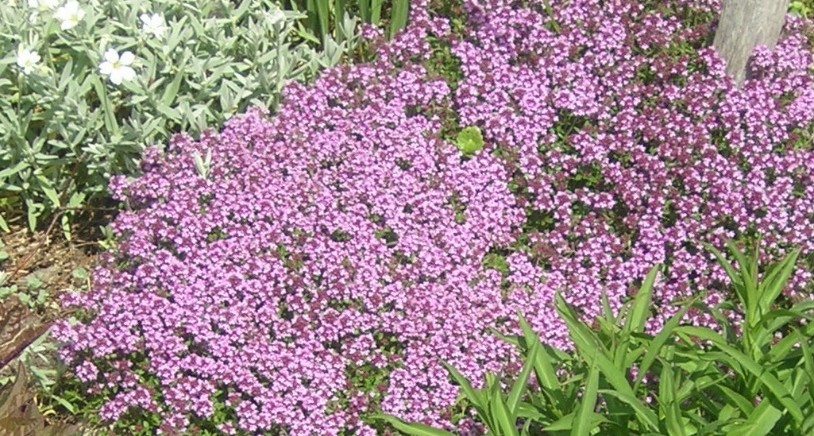 ThymusMateřídouška
Malé okrouhlé listy – zelené nebo panašované
Nízké polštářky s plazivými stonky - 5 cm 
Květ fialový hrozen, láká opylovače
Doba květu červen – srpen 
Stanoviště slunné
Půda propustná, hlinitopísčitá a sušší
Použití - náhrada trávníku, do skalek a suchých zídek
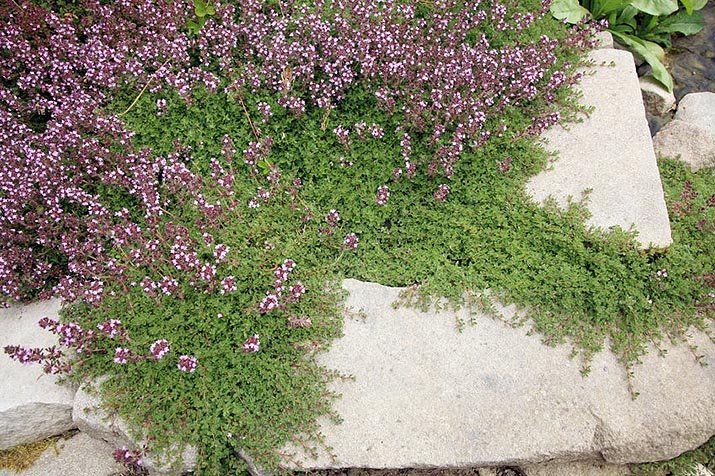 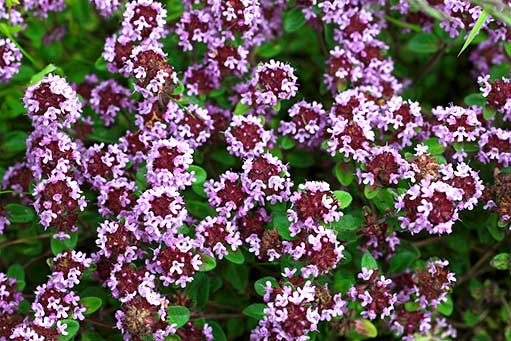 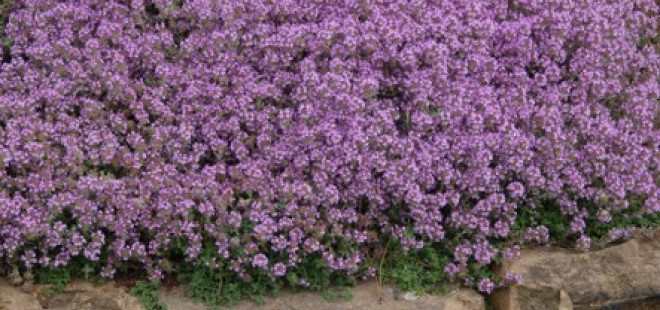 Vinca Brčál, barvínek
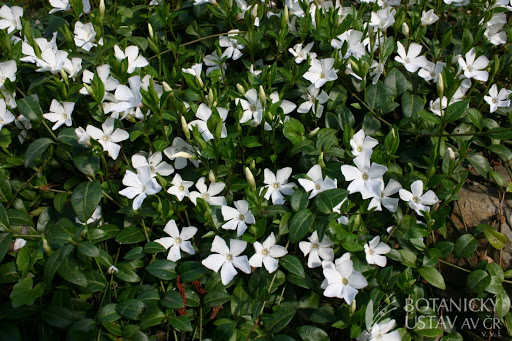 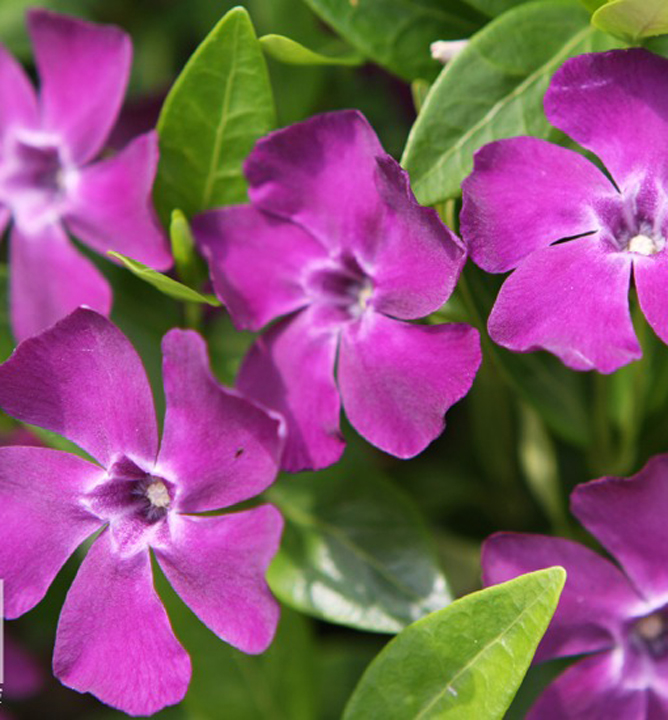 stálezelené, kožovité listy
tmavězelené nebo panašované
květ modrý, bílý, fialový
doba květu – duben - květen
výška - 15 cm
použití - náhrada trávníku, obruby, hroby
Vyžaduje polostín
množení – řízkování, odnože
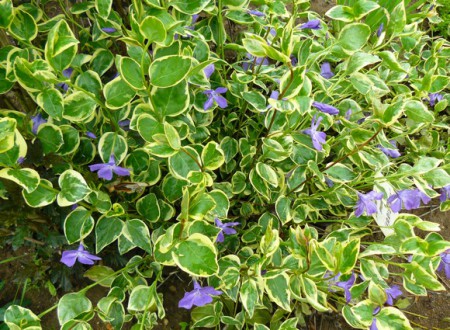 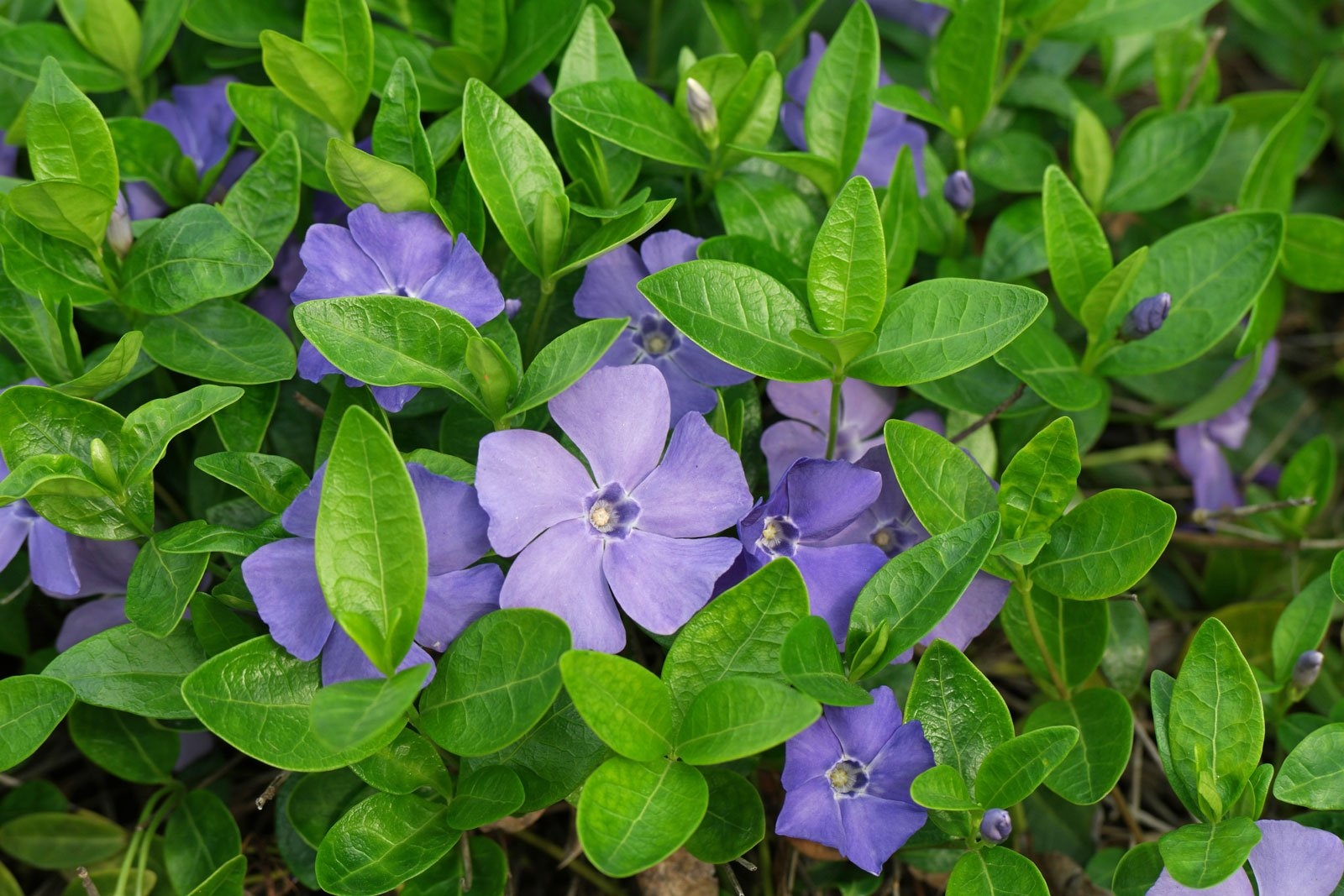 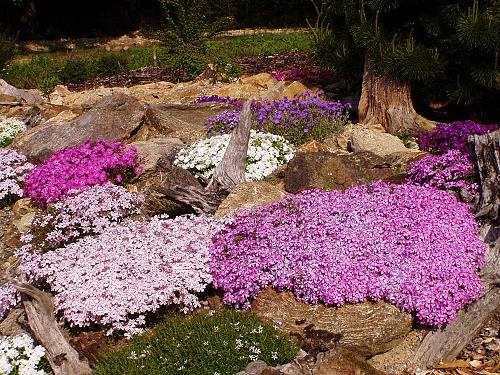 Děkuji vám za pozornost